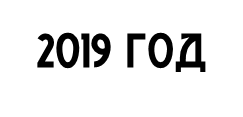 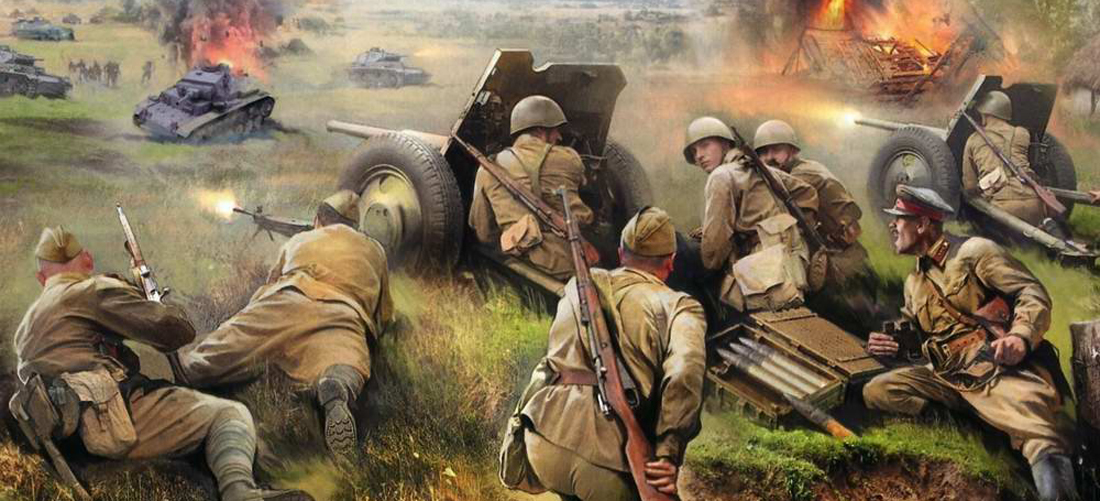 «В истории России войны - это тяжкий труд всего народа…»
В. Ключевский
Прохоровское поле – третье ратное поле России
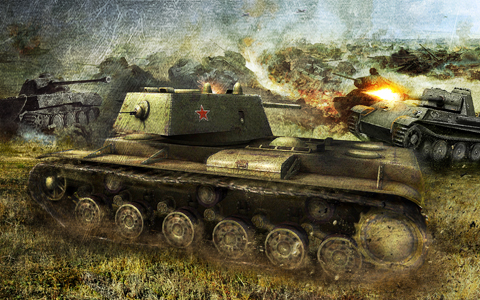 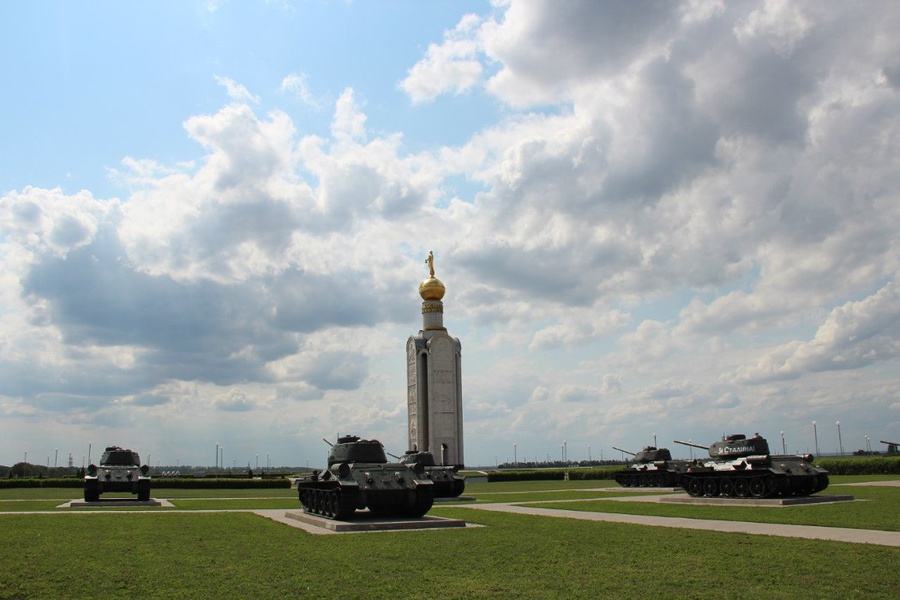 ЛИТЕРАТУРНО-ПАТРИОТИЧЕСКИЕ ЧТЕНИЯ 
«ПРОХОРОВСКОЕ ПОЛЕ»
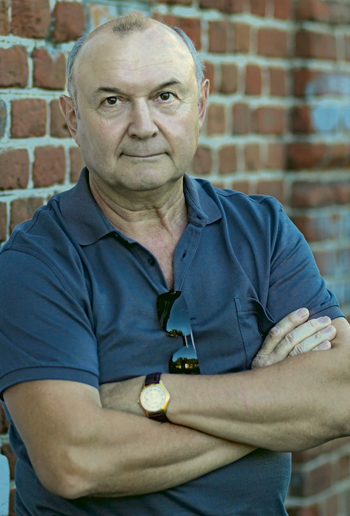 Мещеряков Юрий Альбертович
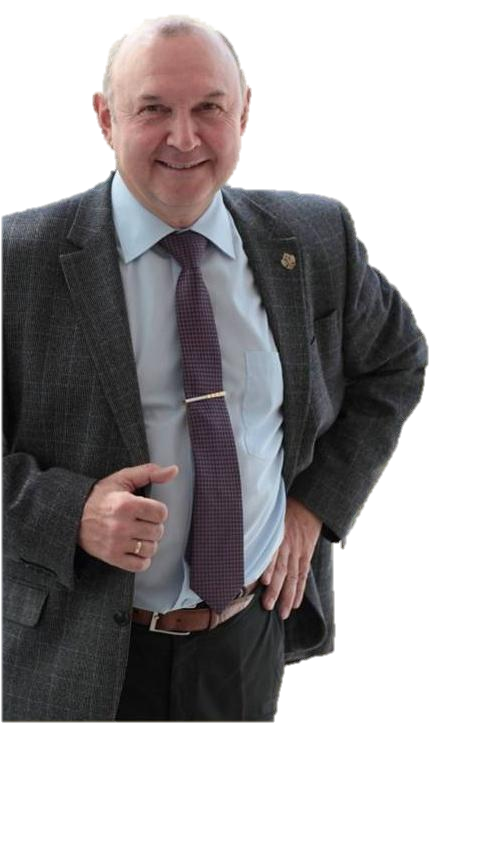 Мещеряков
 Юрий Альбертович 
 (р. 25 мая 1962 г.) 
 Поэт, прозаик, член Союза писателей России. 
Офицер, участник боевых действий на территории Афганистана. Председатель Правления Тамбовского регионального отделения 
Союза писателей России
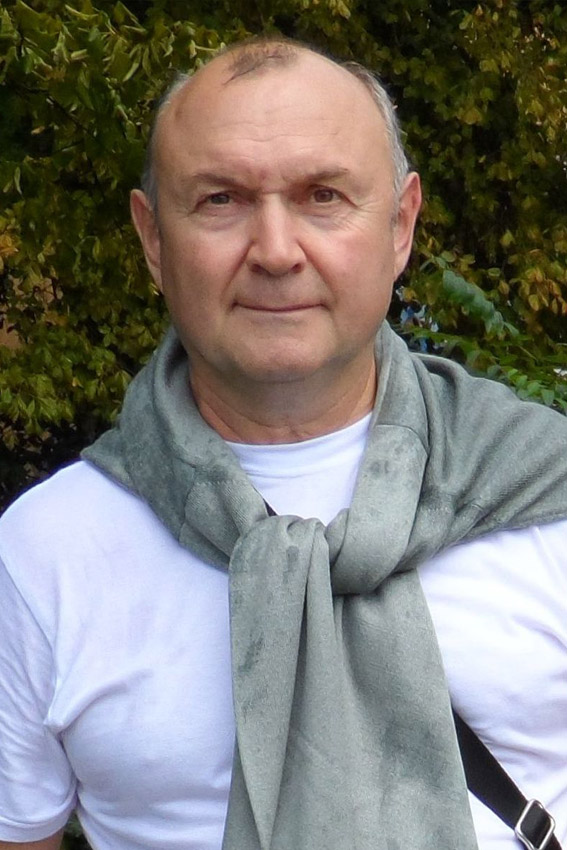 Родился в Тамбове. Закончил Московское суворовское военное училище и поступил в Омское высшее общевойсковое военное училище
Неоднократно печатался в журналах «Подъём» (г. Воронеж), «Губернский стиль», «Литературный Тамбов», «Северное измерение» (г. Санкт-Петербург), в различных коллективных сборниках, в региональных газетах
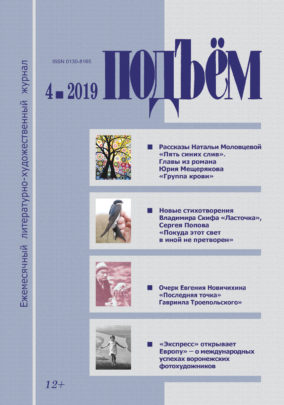 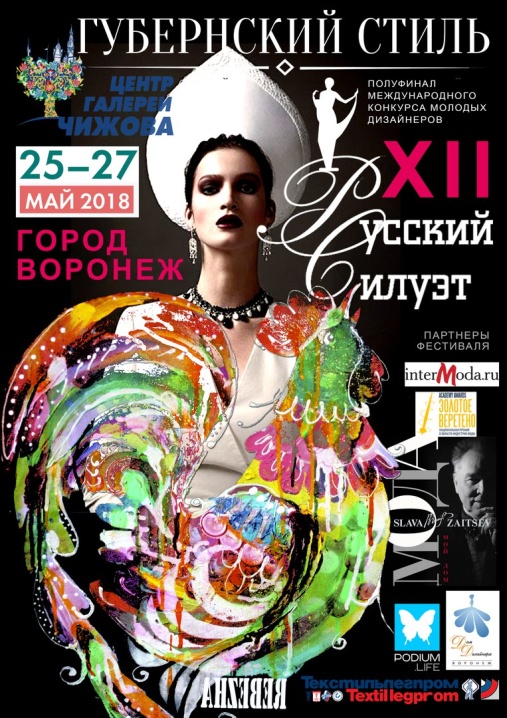 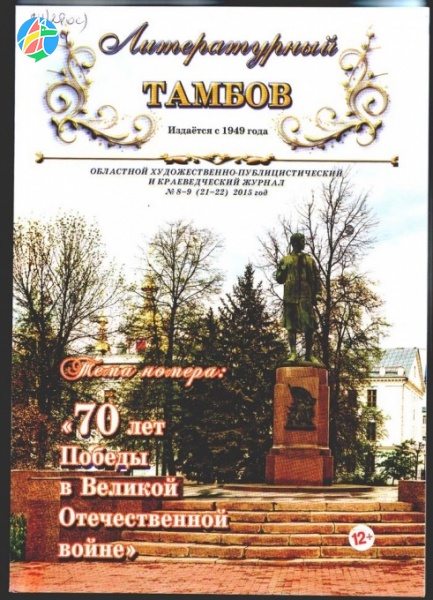 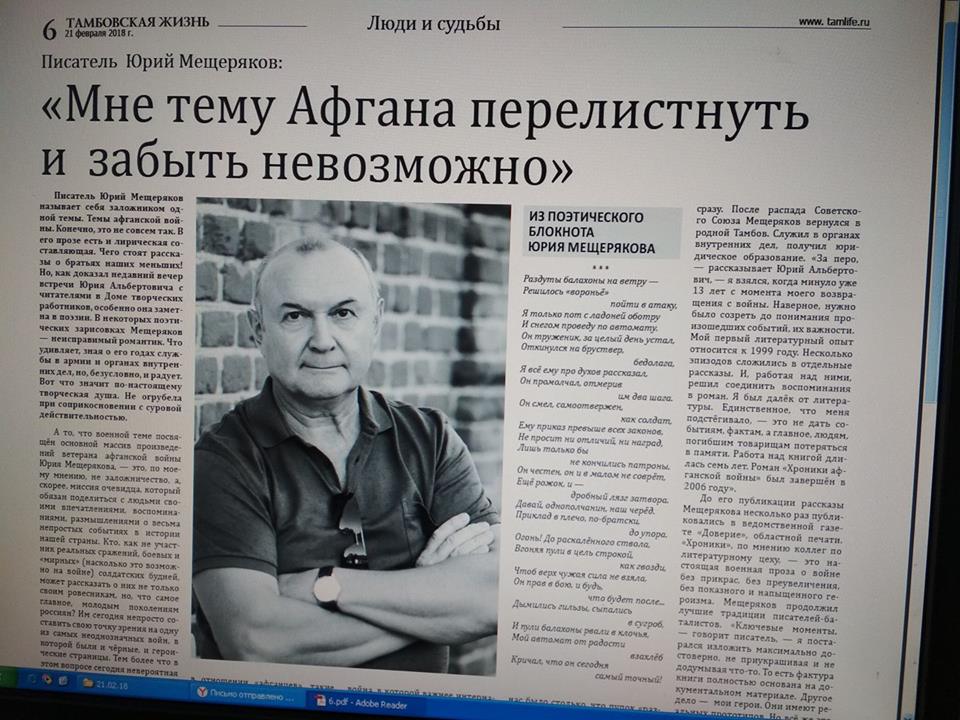 В своём творчестве Юрий Альбертович много внимания уделяет патриотической тематике, продолжает традиции 
писателей-баталистов
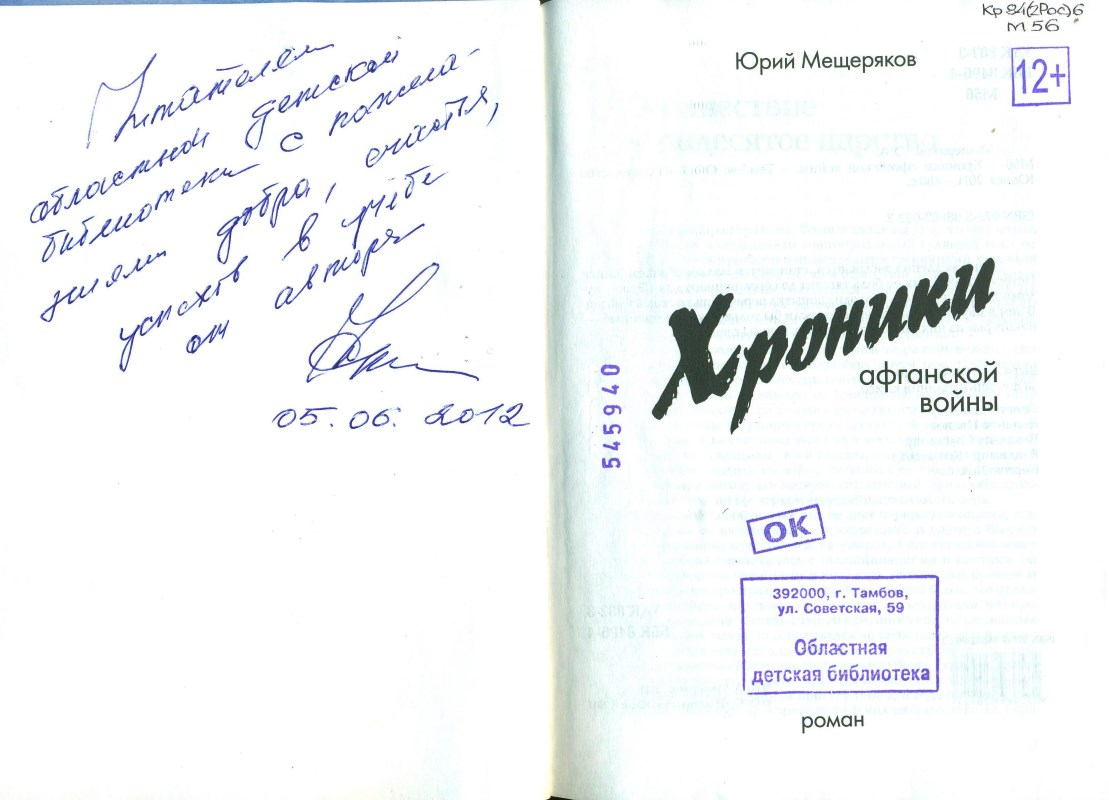 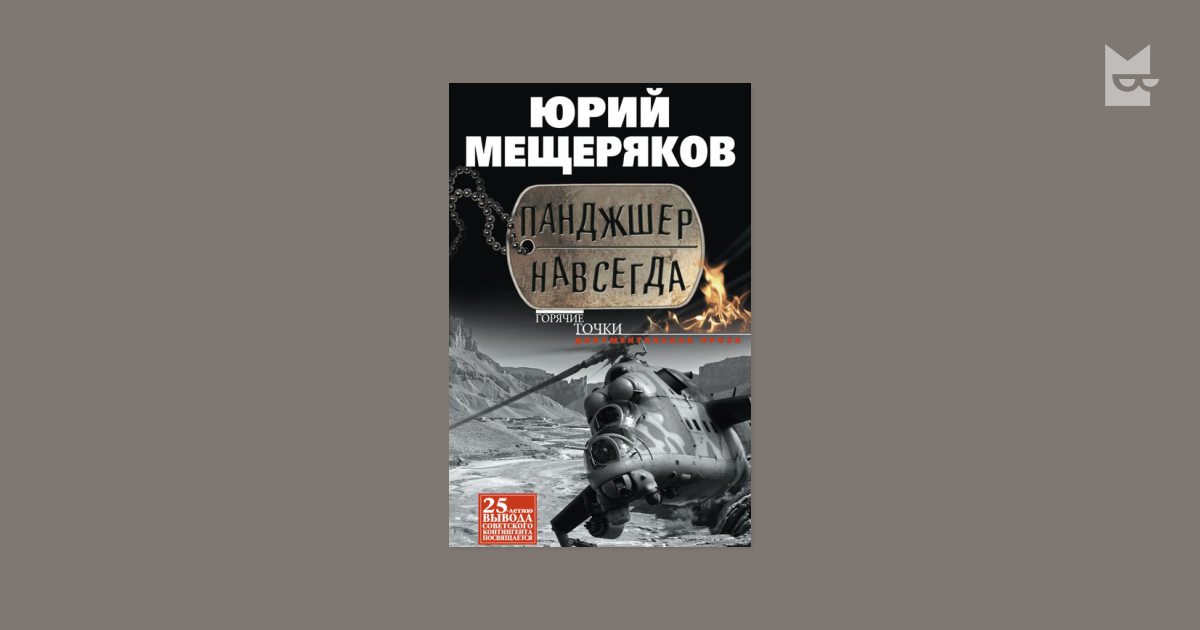 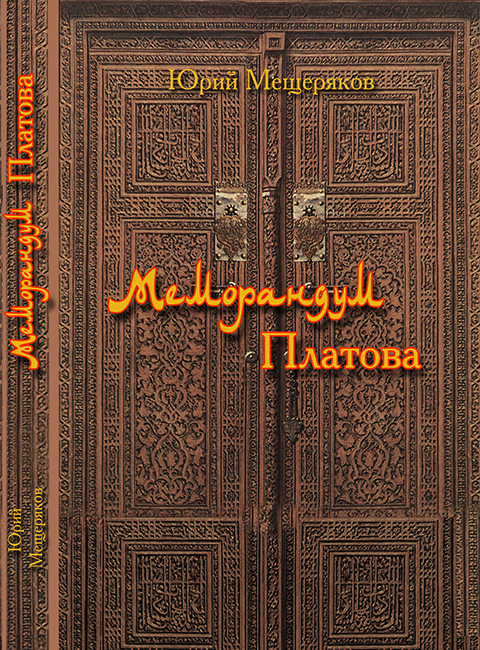 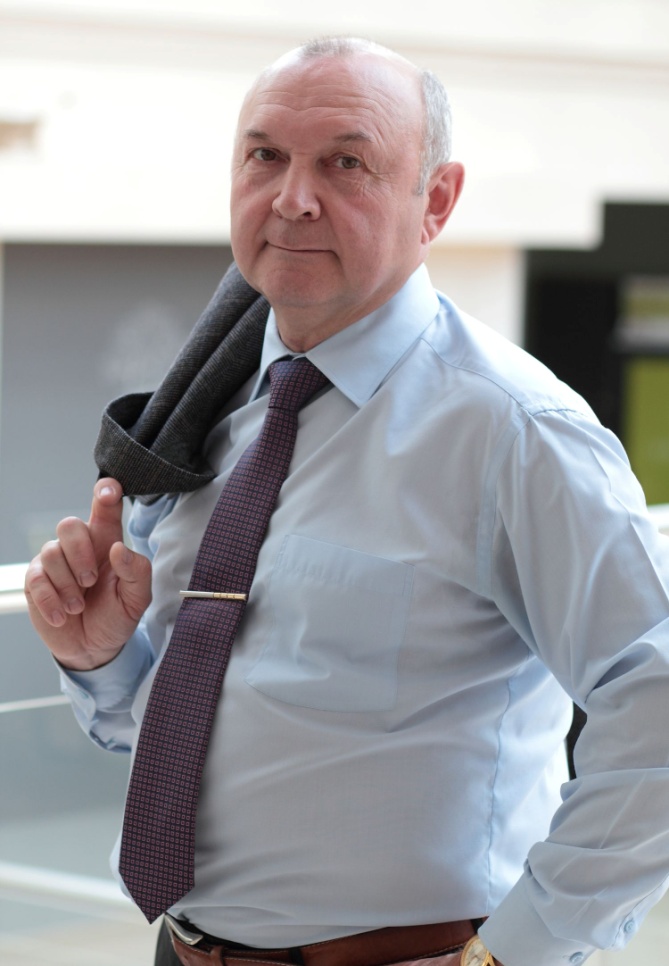 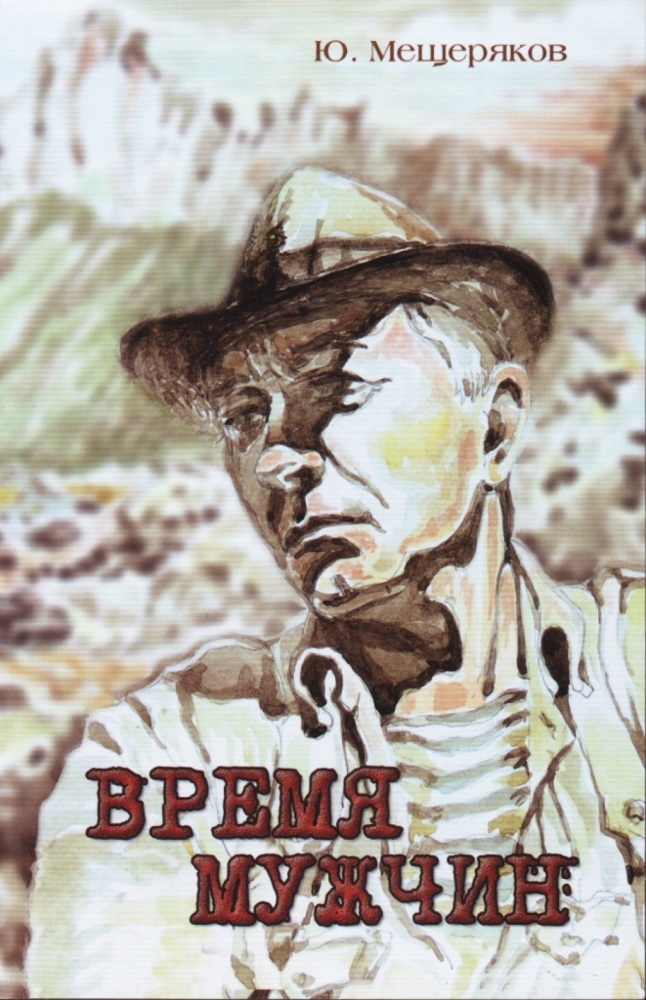 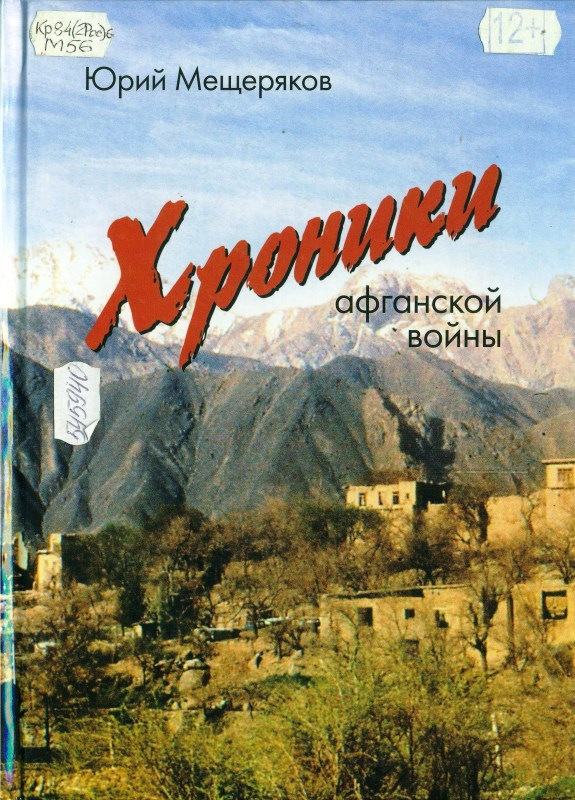 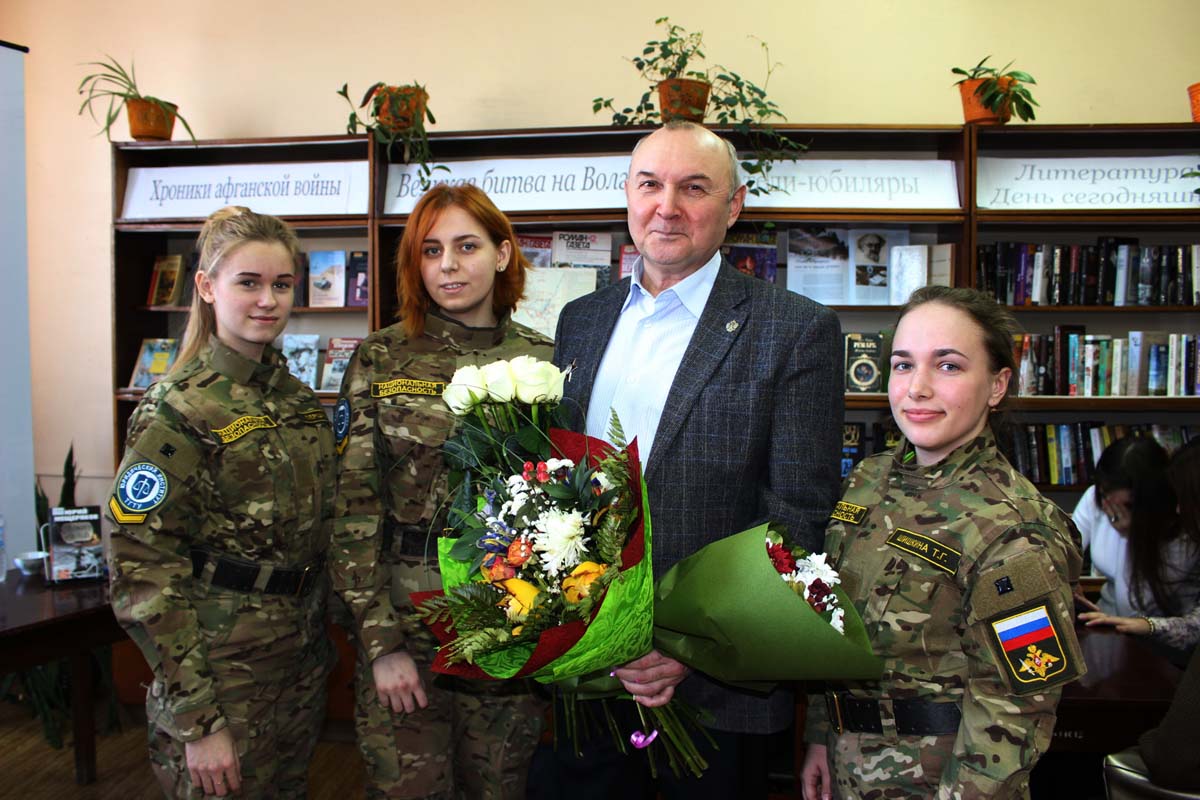 С февраля 2016 года возглавляет областную писательскую организацию, 
является председателем Правления Тамбовского регионального отделения 
Союза писателей России
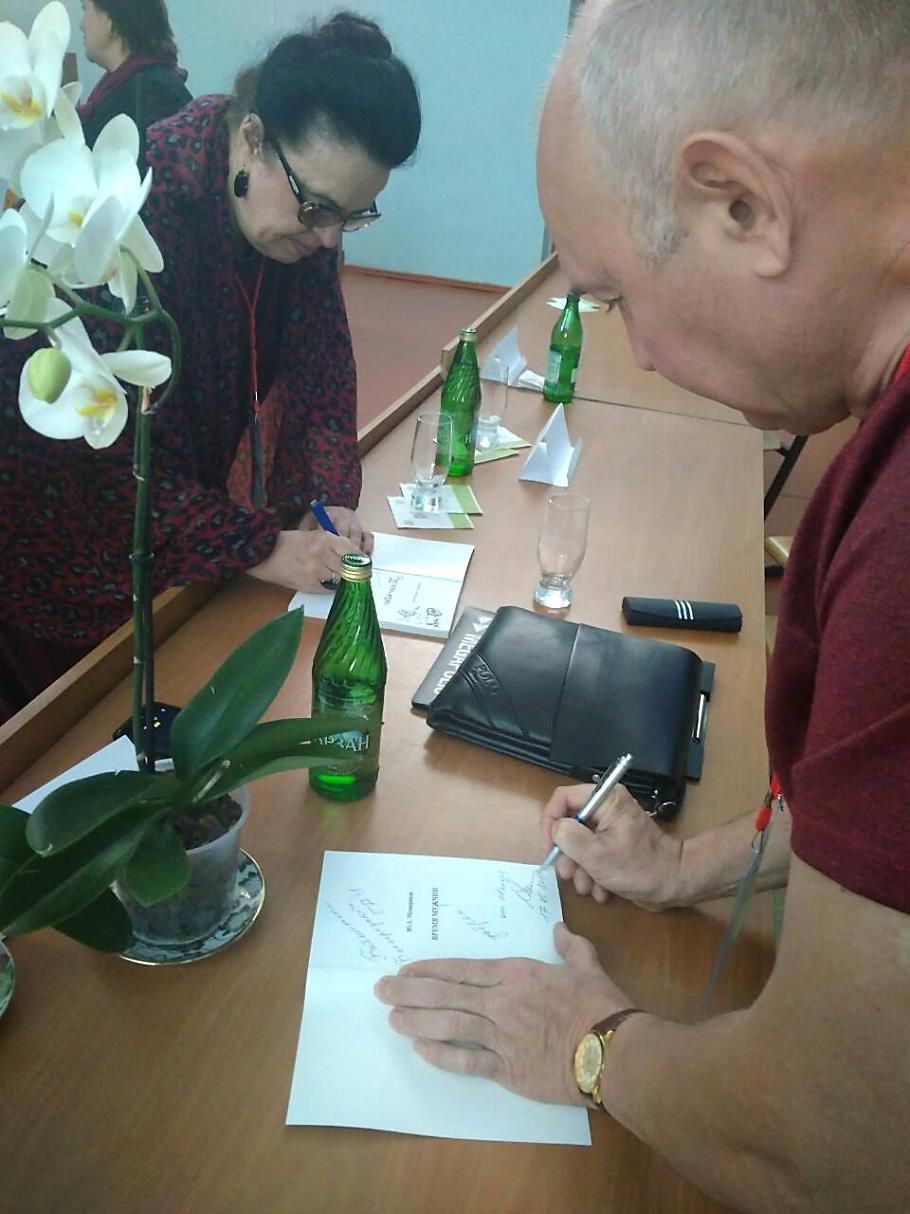 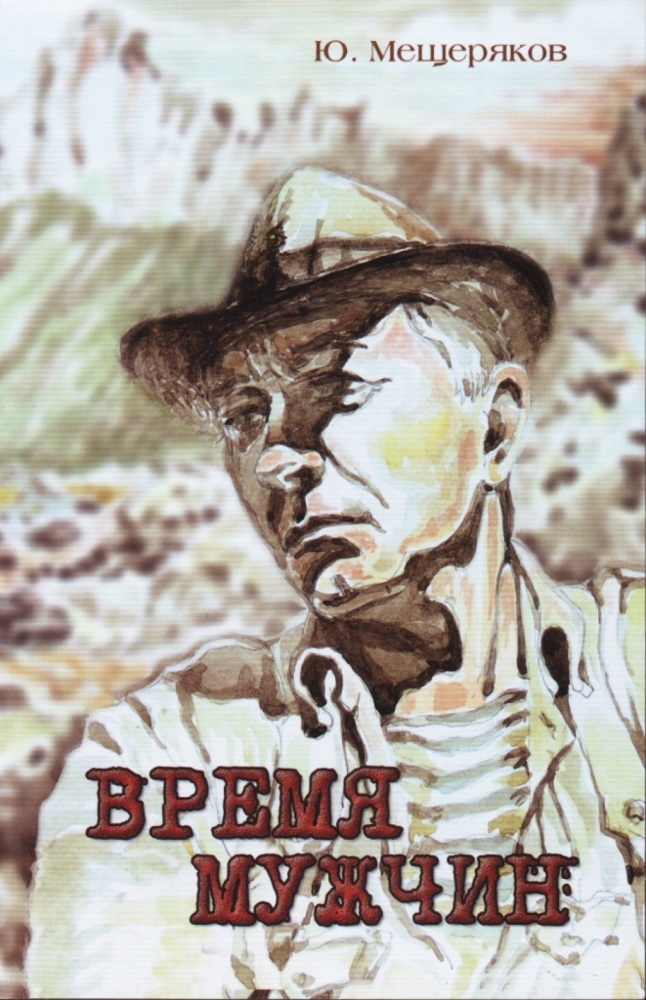 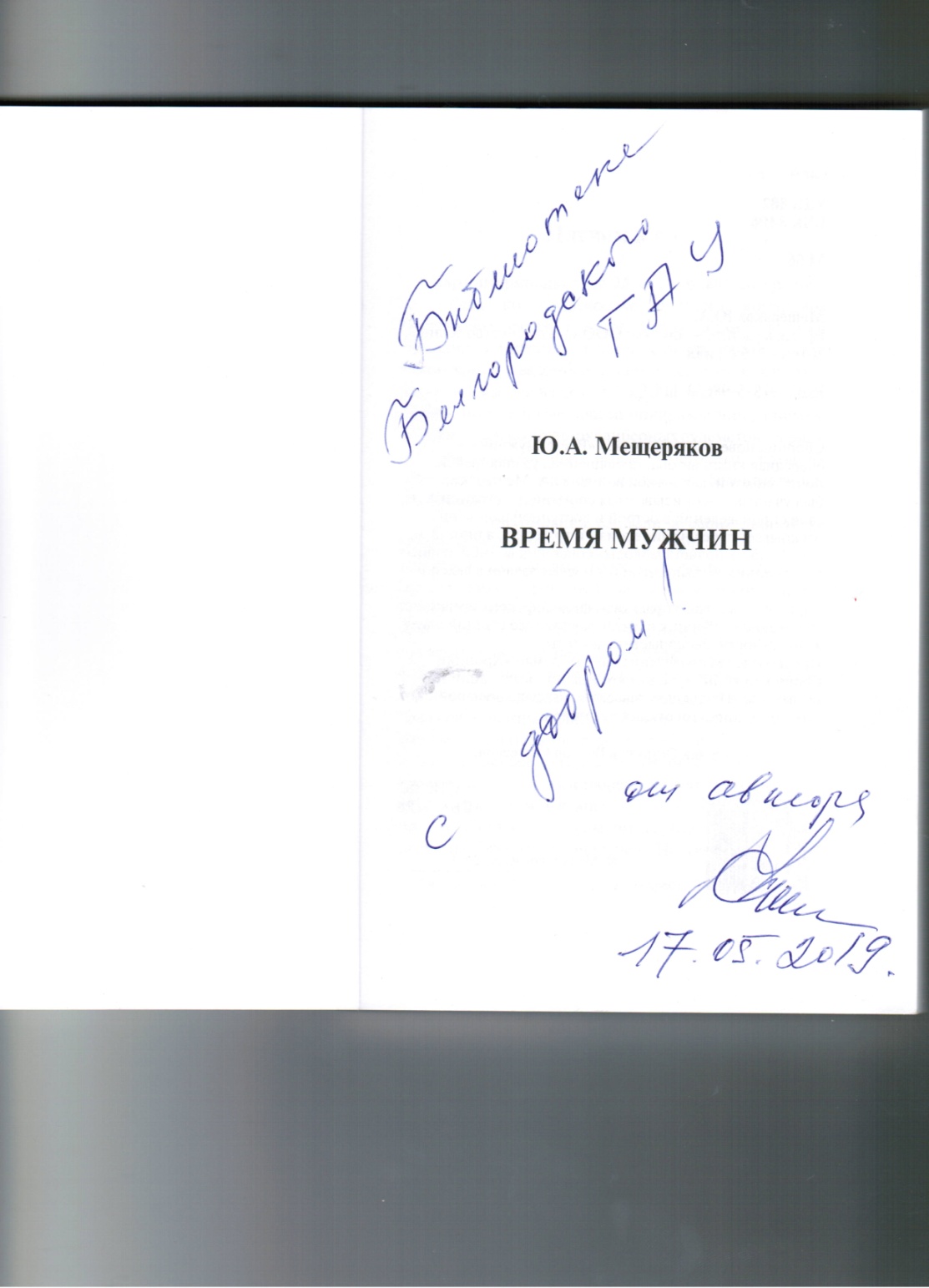 В память о встрече Юрий Альбертович подарил
 в библиотечный фонд Белгородского ГАУ 
свою книгу
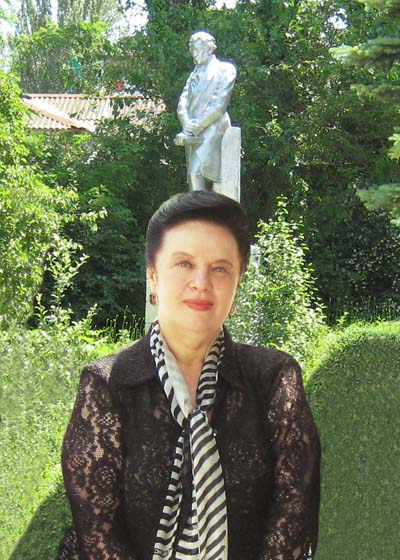 Ахмедова (Колюбакина) Марина Анатольевна
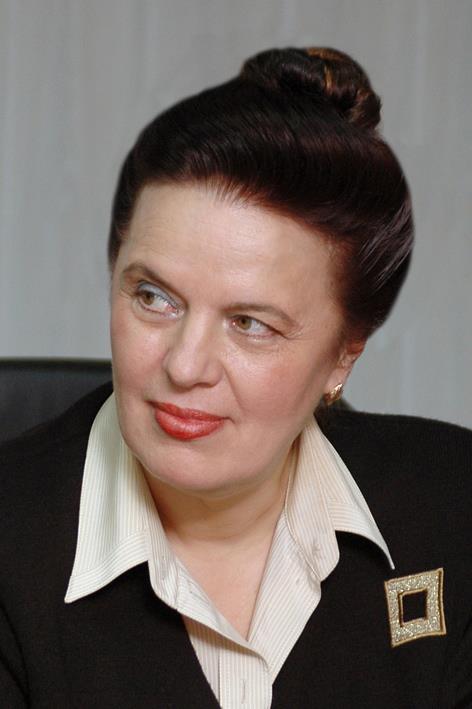 Ахмедова (Колюбакина) Марина Анатольевна – 
поэт, переводчик, публицист
Член Союза писателей СССР
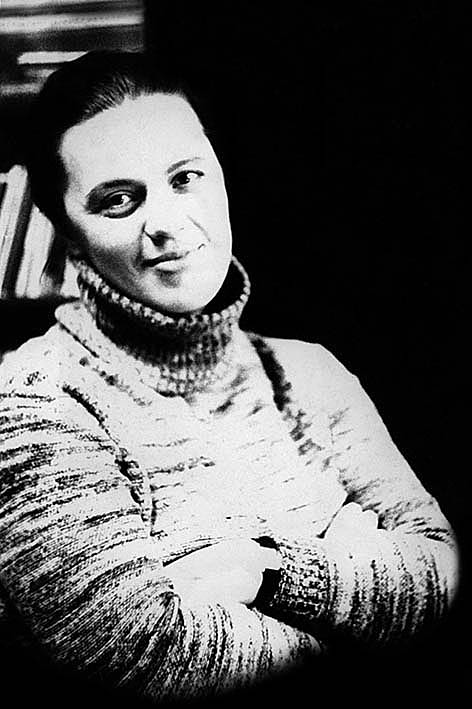 С 1980 года работает 
в Союзе писателей Дагестана (заместитель председателя Правления)
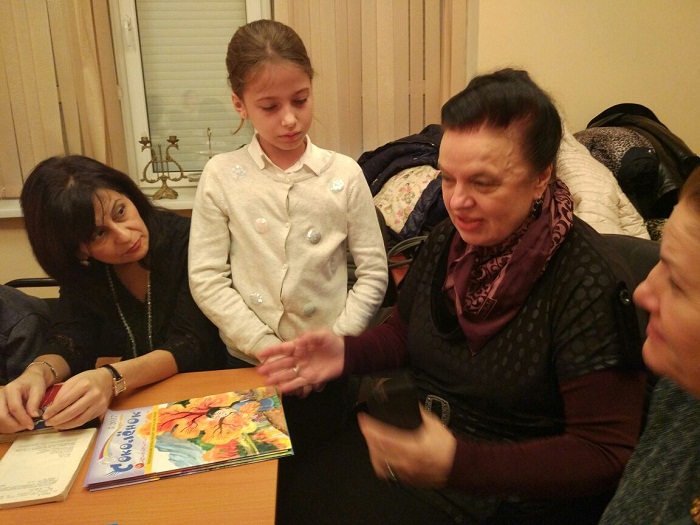 Ответственный редактор ежемесячной газеты «Литературный Дагестан» и учредитель издательства «Дагестанский писатель». 
Редактор детского журнала «Соколёнок»
Автор поэтических сборников: 
«Отчий свет» (1982 г.), «Високосный век», «Осень столетья» (1984 г., 1986 г.), «Твой образ» (1987 г.), «Равноденствие» ( 1992 г.), «Ностальгия» (Москва, Фонд им. И. Сытина, Фонд Расула Гамзатова, 1996 г.), «Кавказская тетрадь» (2004 г.), «Долгое эхо» (Махачкала, «Дагестанский писатель», 2005 г.), «Древо жизни», «И здесь, в долине Дагестана» ( 2007 г., 2012 г.),  Антология дагестанской поэзии. Переводы (2015 г.), "Из всех родников". 
Антология современной поэзии. 
Переводы. (Москва, 2016 г.), "Русское поле" (Махачкала, "Дагестанский писатель", 2016 г.), 
"Волшебный сундучок" ( 2017 г.)
Народный поэт Дагестана. Заслуженный работник культуры России и Дагестана. Лауреат премии Ленинского комсомола Дагестана (1983 г.), Государственной литературной премии Республики Дагестан имени Расула Гамзатова (2005 г.), премии еженедельника "Литературная Россия" (2009 г.). Победитель международного конкурса поэзии «Парнас – премия Анджело ла Веккья» в Италии в номинации «Парнас интернациональный» (2015 г.)
Лауреат Всероссийской литературной премии за лучший художественный перевод «Словес связующая нить» за 2015 год, Международной премии "Белые журавли России" в номинации "Лучший литературный перевод" (2016 г.). 
Лауреат Государственной премии Республики Дагестан в области литературы (2017 г.). 
Лауреат сайта "Российский писатель" за 2017 г. Лауреат премии Союза писателей России
 "Слово-2018". 
Член Общественной палаты Республики Дагестан первого состава
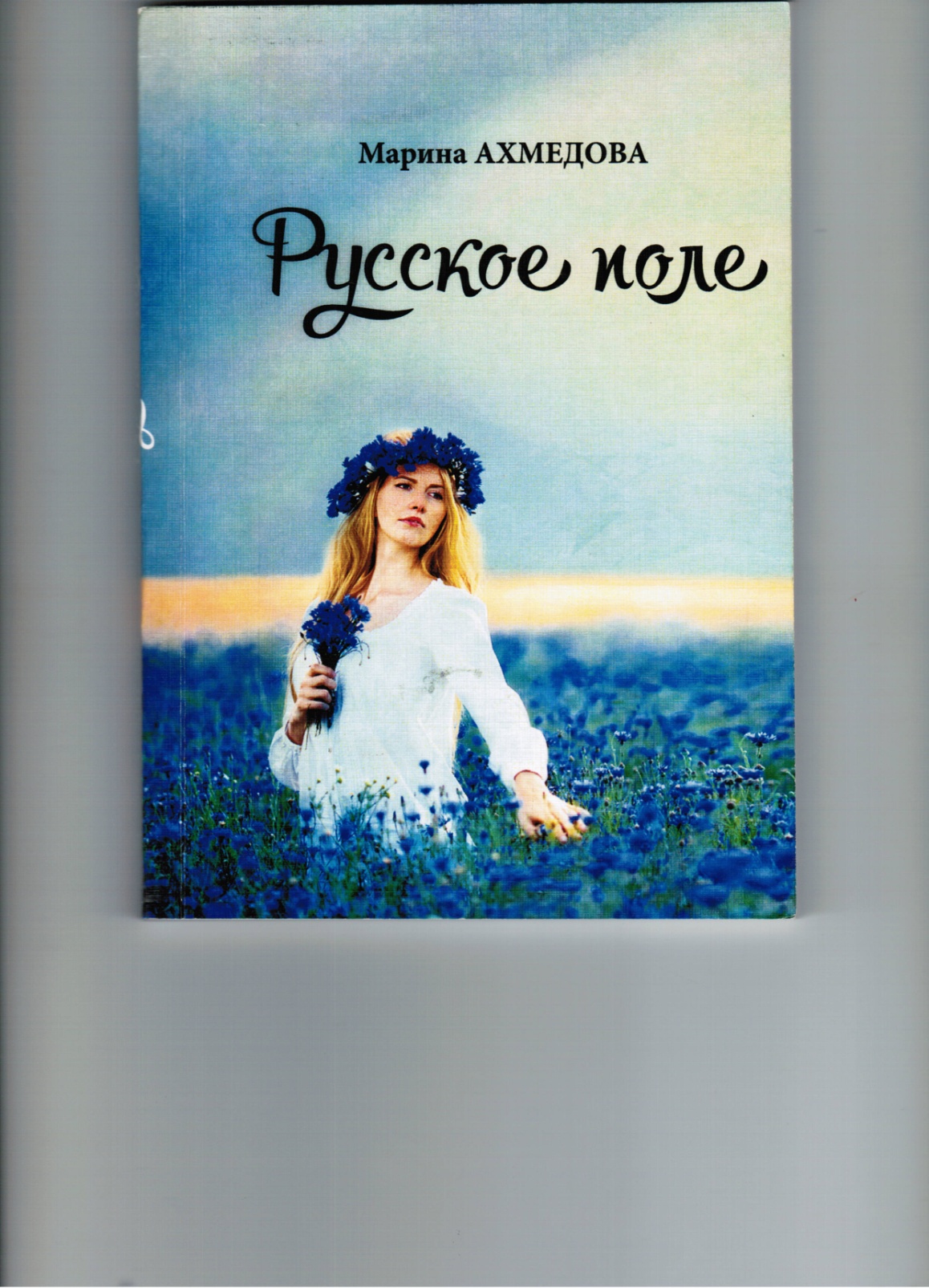 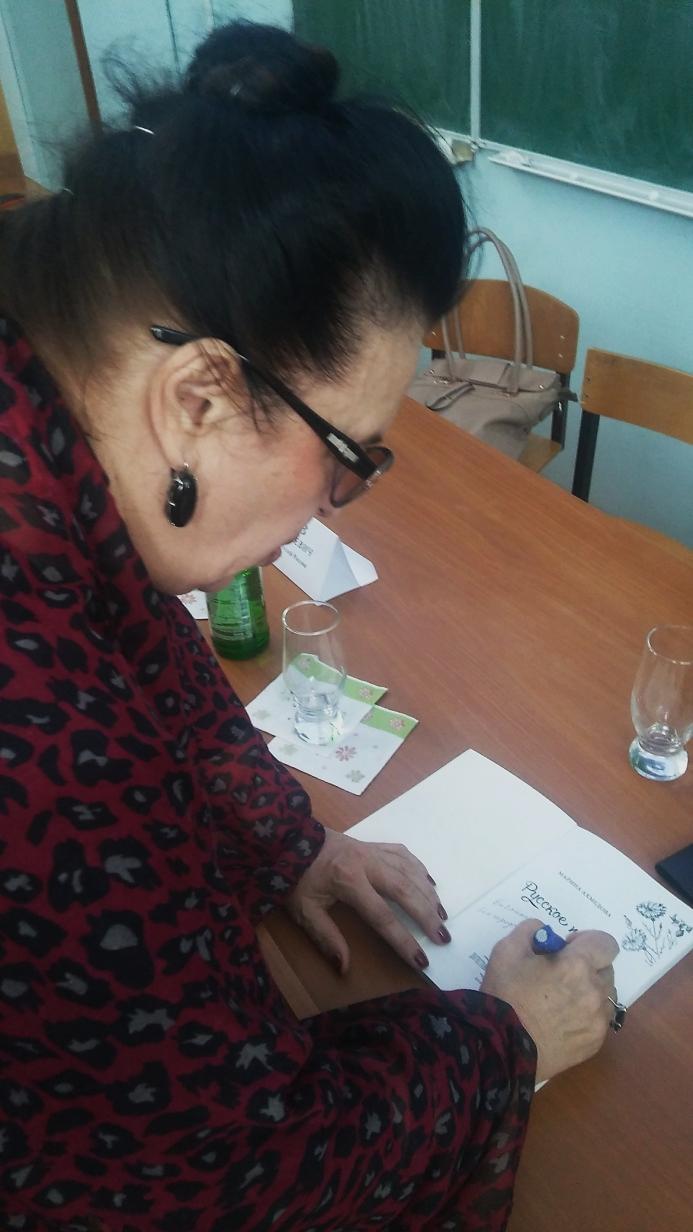 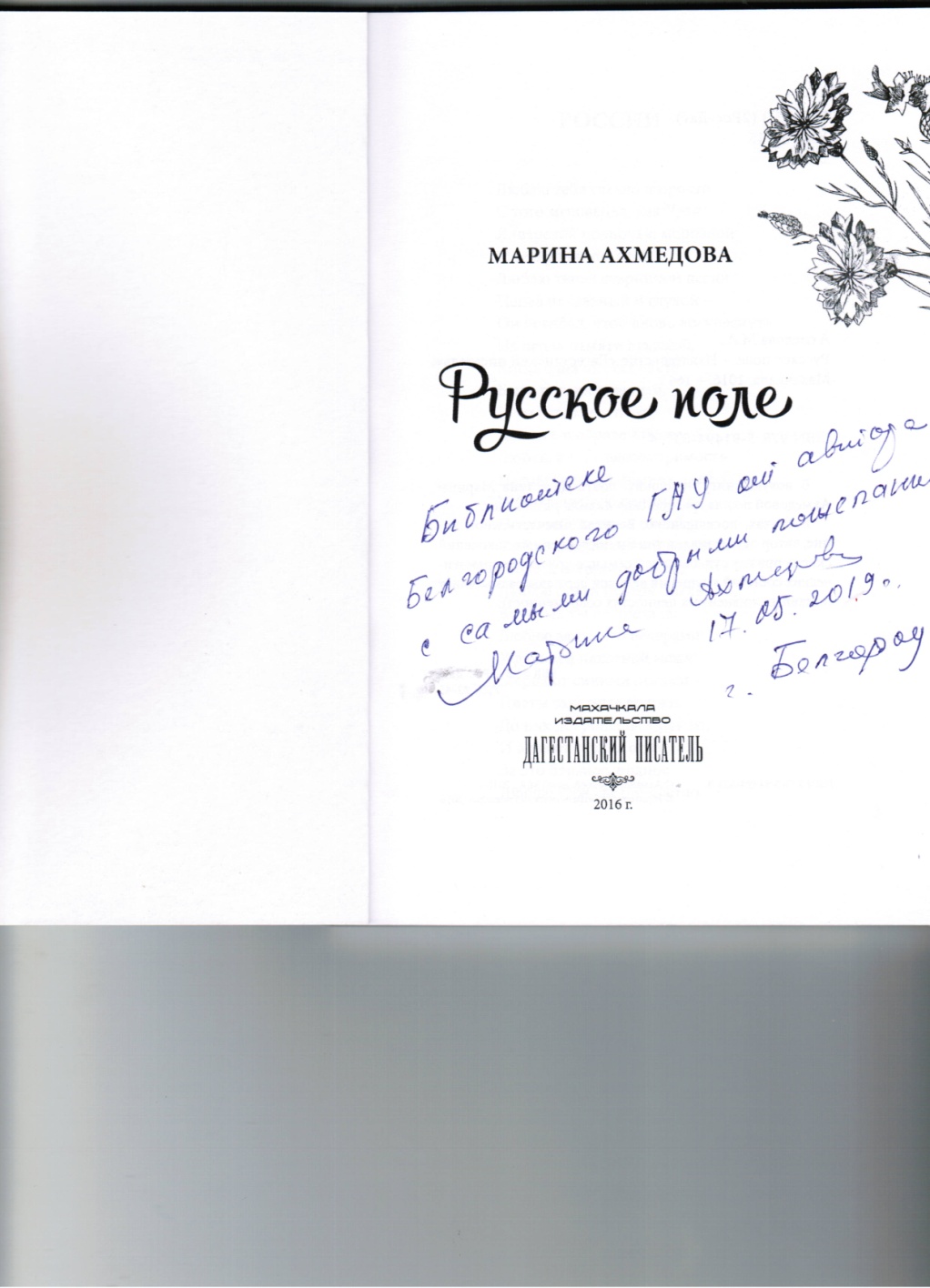 В память о встрече Марина Анатольевна подарила в библиотечный фонд Белгородского ГАУ 
свою книгу
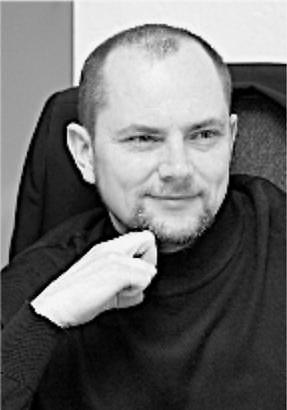 ТАРАСОВ
 ОЛЕГ ВАСИЛЬЕВИЧ
ТАРАСОВ 
ОЛЕГ ВАСИЛЬЕВИЧ
родился в 1964 году в городе Новосибирске.
 С 2004 года член литературной студии «Слово» при Белгородском региональном отделении Союза писателей России
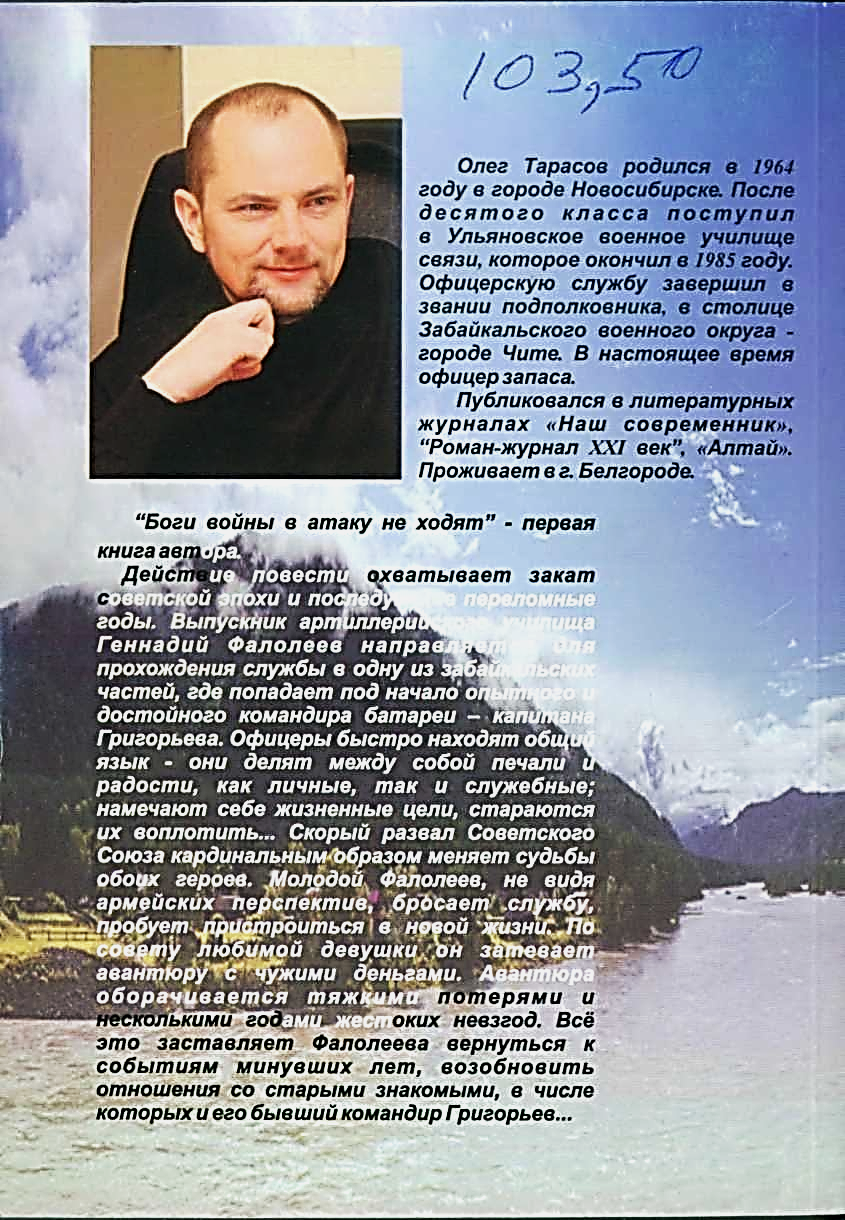 После десятого класса поступил в Ульяновское военное училище связи, которое окончил в 
1985 году. 
Офицерскую службу завершил в звании подполковника в столице Забайкальского военного округа — городе Чите. 
В настоящее время офицер запаса. 
Писать прозу начал в 2004 году
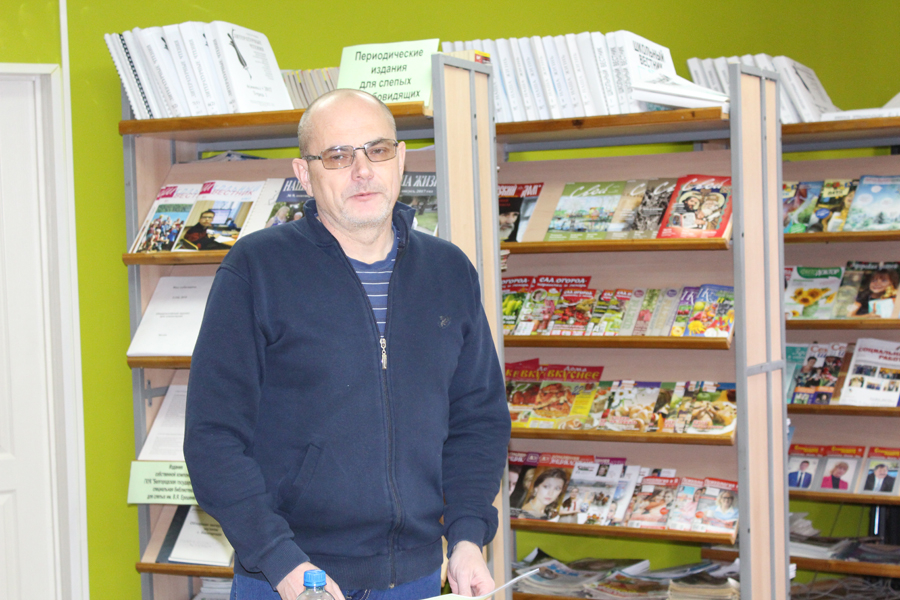 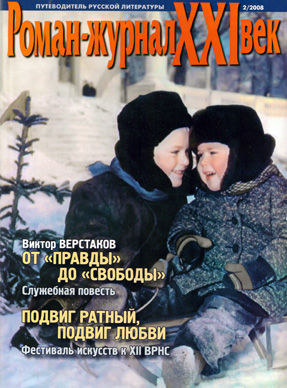 Публиковался в журналах «Наш современник», «Роман-газета. XXI век», «Алтай», в коллективных сборниках белгородской студии «Слово». Автор сборника рассказов и повестей «Боги войны в атаку не ходят» (2012).
 С 2013 года член Союза писателей России. 
Живет в г. Белгород
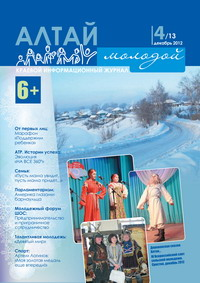 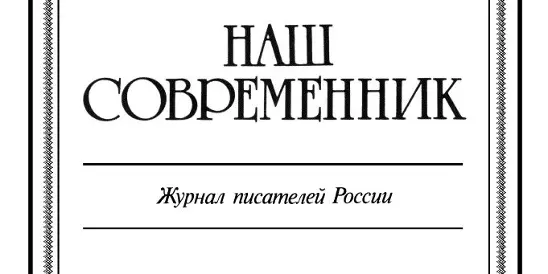 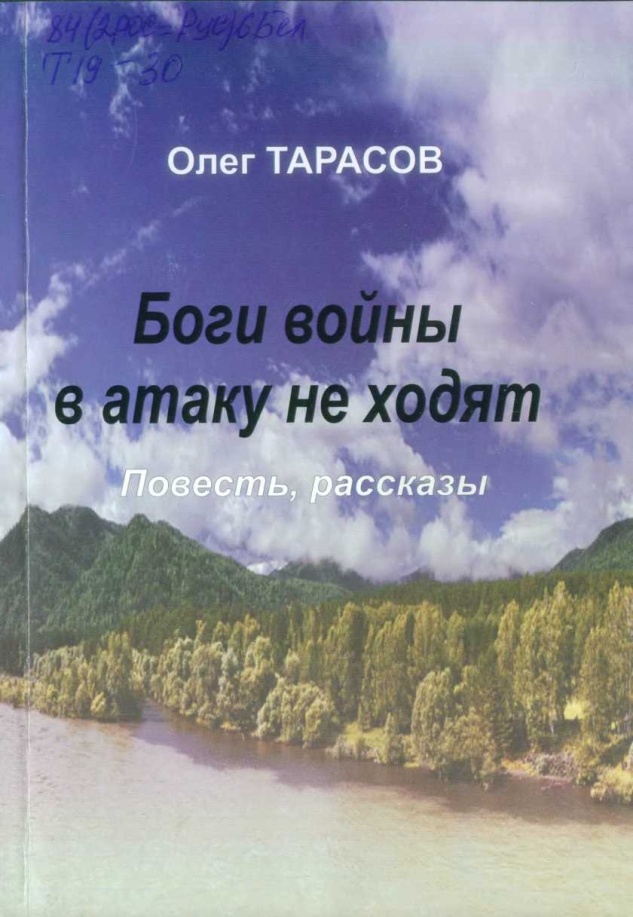 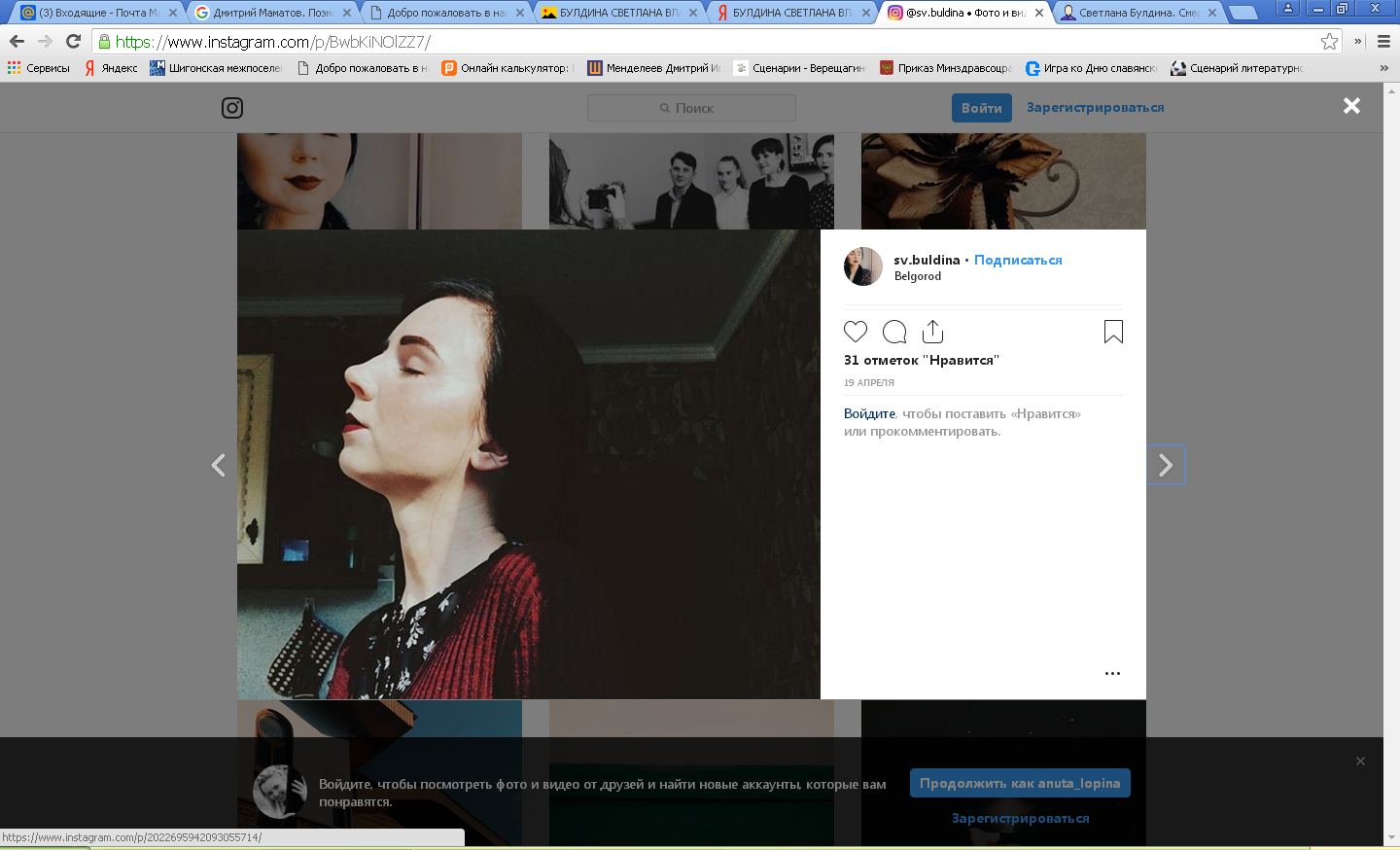 БУЛДИНА
 СВЕТЛАНА ВЛАДИМИРОВНА
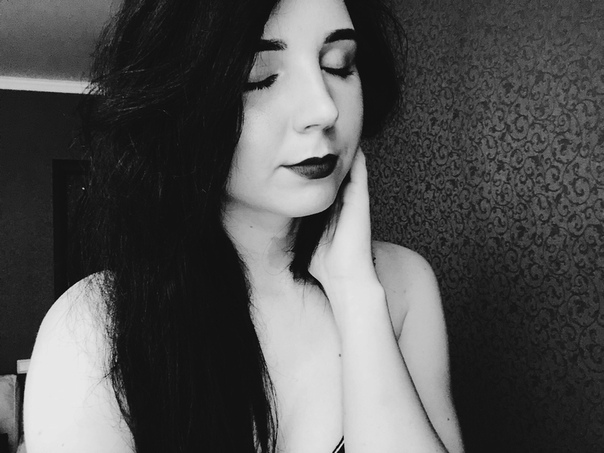 БУЛДИНА СВЕТЛАНА ВЛАДИМИРОВНА 
Родилась 5 мая 1996г. в г. Сыктывкар (Республика Коми)

Молодой поэт
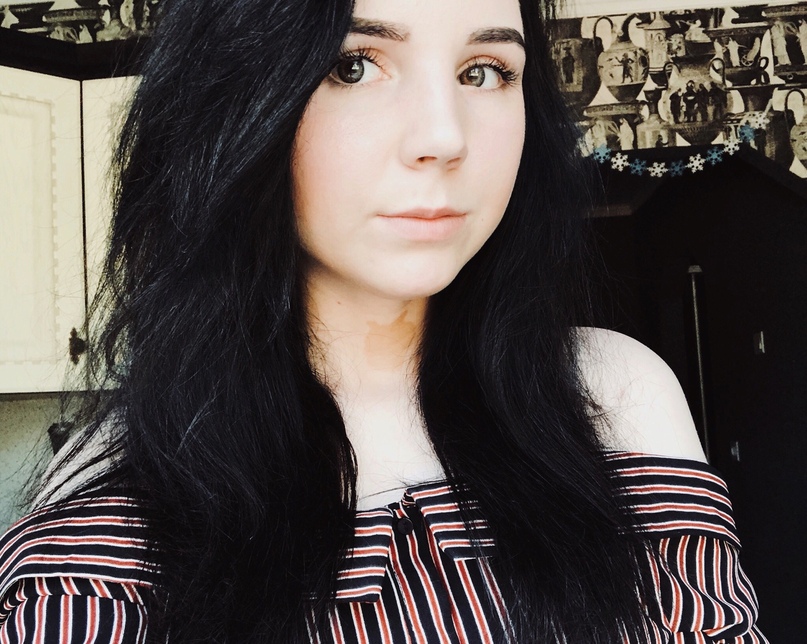 В 2013 году переехала в Белгород, окончила историко-филологический факультет НИУ «БелГУ». Работает учителем русского языка и литературы в МБОУ СОШ № 21 г. Белгород
Публиковалась на сайте «Литературная Белгородчина» и в журнале «Добродетель». 
Является постоянным участником 
литературной студии «Пробел»
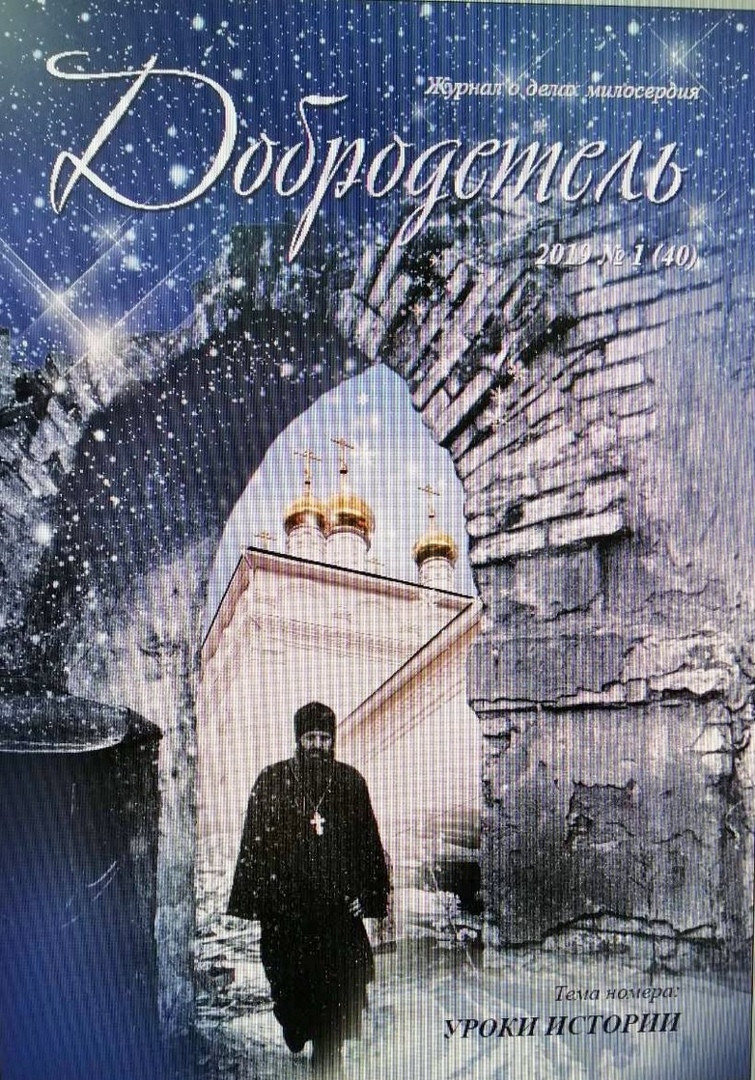 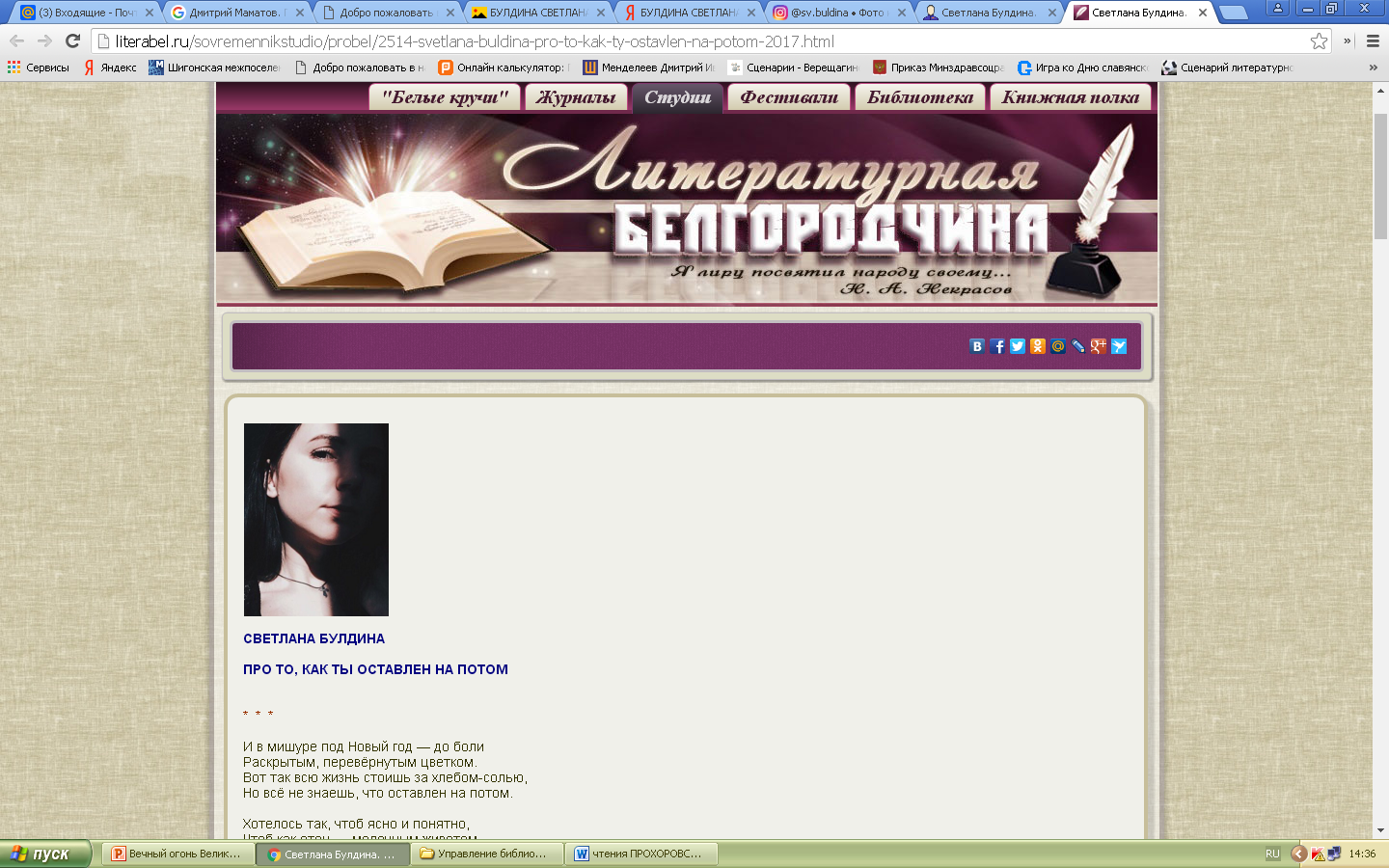 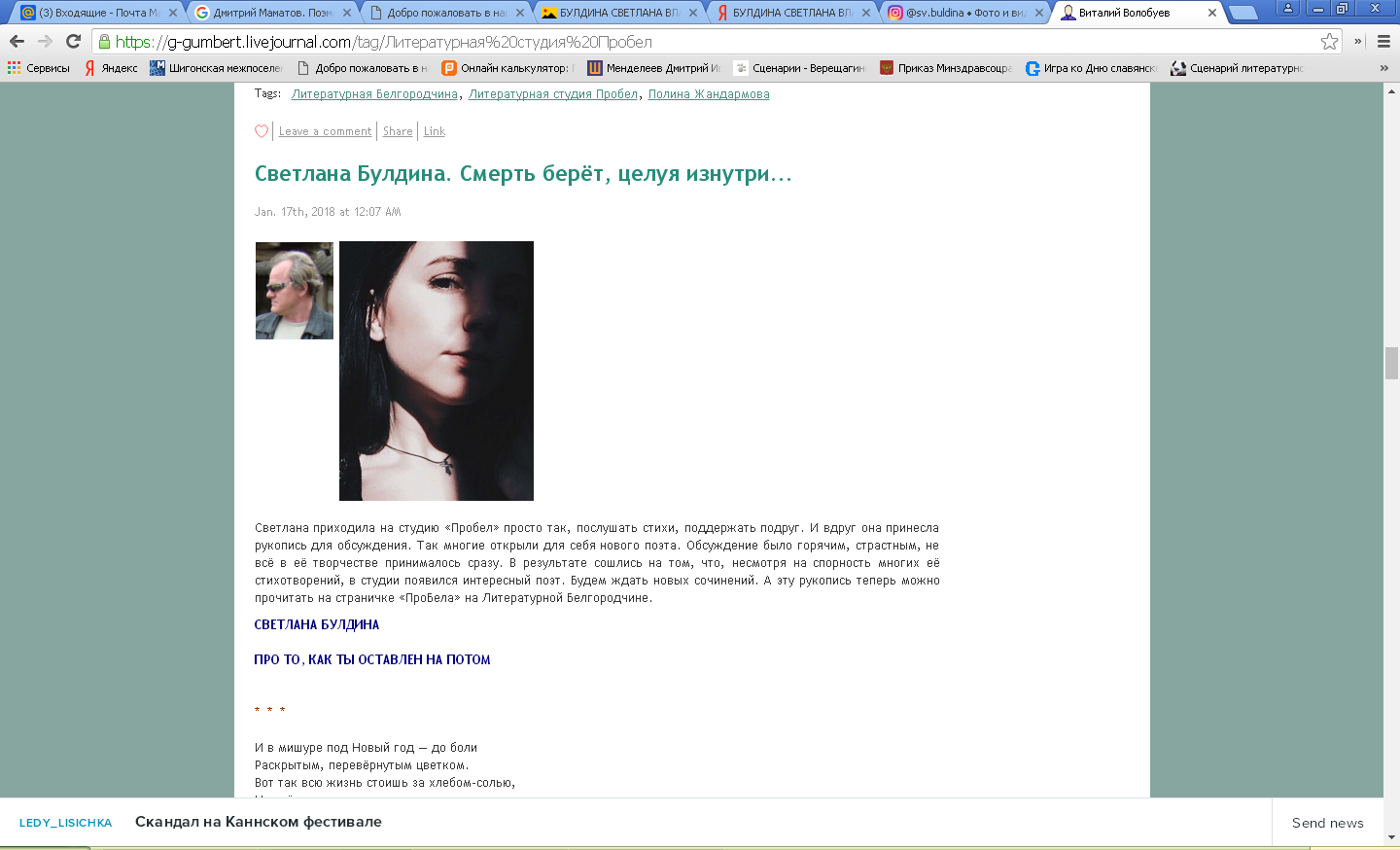 О поле, поле – кровушка России …
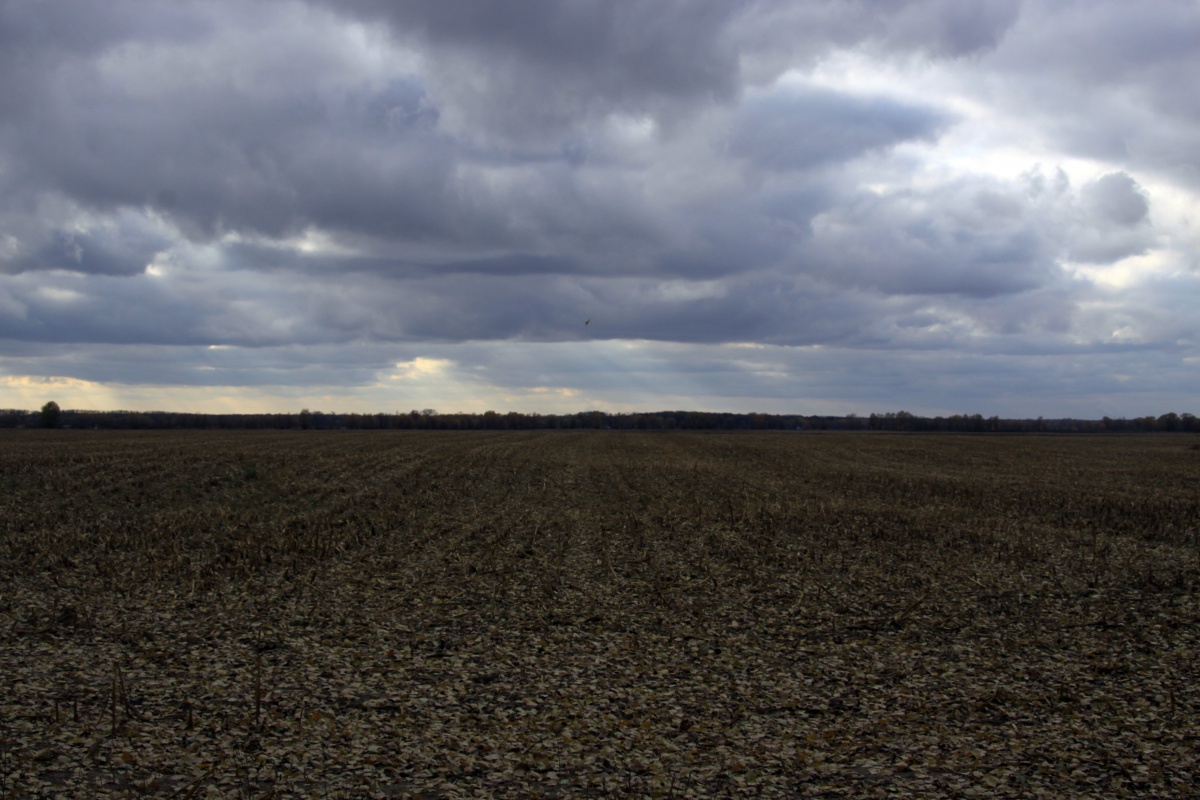 Кто знал тогда, Какую вражью силу
Переломает русская земля?
Что Третьим полем назовут России
Вот эти чернозёмные поля.
                                      И. Чернухин